Surviving the P.E. PortfolioElementary
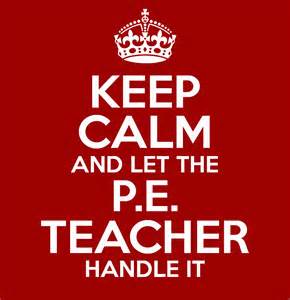 By: Andrew Martin
What do I need to get started?
Start by mapping out what assessments you will use for your portfolio.
Select classes that you think will help you reach your goals.
Plan out how many weeks of instruction you will do between pre assessment and post assessment.
Seek advice for anything you need help on! Use ALL resources available to you! (i.e. cluster group meetings)
Assessment 1: Locomotor Skills 2nd Grade
Select a second grade class that will help you get the highest score possible. 
Start assessment by conducting pre assessment video “without teaching any skills”
Keep videos relatively short (Max. of 3 mins.) 
Any modifications made to your assessment MUST be mentioned in video descriptions.
Group/number students based on jersey allotment. If you want a variety of jerseys you can make your own.
Tips for Locomotor
Create a 20’ by 20’ assessment area marked by cones.
Have 4 students being assessed at a given time. Have students travel in same direction (clockwise or counterclockwise)
Say students jersey color and number before you send them to a corner to start the assessment.
You want your students to struggle with the skills in the pre assessment so help yourself out and DO NOT teach the skills prior to the pre assessment.
Do NOT coach students during the assessment or provide learning tips.
Strategies for teaching Locomotor
Provide fun and easy to remember learning cues to your students AFTER the pre assessment to help teach skills.
Recommended to spend anywhere from 3-4 weeks teaching the skills to show growth before conducting post assessment. 
You must use the same class/students for pre and post assessment.
Play fun games that involve the locomotor skills  to help reinforce the skills instead of just practicing the skills in a drill formation. Kids learn better when you can make it fun.
Ex: Locomotor relay race, Fed EX Special Delivery, Locomotor tag games, etc.
Assessmeent 2: Overhand Throw5th Grade
Select a class that will help you score the highest.
Start pre assessment by setting up your assessment area.
Place six “visible” lines down on the floor that are numbered. Students will perform the overhand throw at each line and will rotate to next line on your command. Have your camera set up at one specific line and make that line the testing line. 
Students/groups that are not being tested can be ball retrievers for the groups that are performing the assessment.
Remember to ONLY teach the testing protocols and not the skills for the overhand throw for the pre assessment.
Tips for the Overhand Throw
Start the assessment by having students stand with their toes on the throwing line. Student that is standing on the testing line should turn to face you so you can say their jersey number/color.
Student will throw the ball, get a new ball and rotate to their next line on your command. 
Place signs in your assessment area indicating the distance that the students could throw to. This reinforces students to perform an overhand throw for distance.
Keep videos relatively short (Max. of 3-4 mins.)
Strategies for teaching Overhand Throw
AFTER performing the pre assessment start teaching the learning cues for overhand throw. Make cues fun and easy to remember.
Practice the skills by allowing students to work by themselves (self exploration), in groups (peer reinforcement), and in fun/game like settings. 
Conduct performance and cognitive assessments throughout your overhand throwing unit to reinforce the skills. (Upload your assessments to GLADIS)
Ex: How far can you go, ultimate spongeball, etc.
Recommendations for Optional Assessments (Perform)
I believe that 2 of the easier assessments are the underhand throw (2nd) and gymnastics sequence (5th). 
Set up your last two “perform” assessments just like you did the two required assessments. 
Teach protocol only for pre assessment, spend 3-4 weeks on teaching/reinforcing the skills, and conduct post assessment at the close of your unit. ( you can perform all of your post assessments at the end of the year, however, I believe that it’s better to test your students while the skills are still fresh in their memory and after they have practiced for several weeks.
Above and Beyond: 5+
How can my students score a 5+ during their assessment?
Find a way to make the skill even more challenging and allow students that excel at a given skill to perform the test again to meet the 5+ criteria. 
Ex: For the Locomotor skills you can have students score a 5+ by being able to perform each skill and change direction/lead foot without coming to a complete stop or disrupting their rhythm.
Ex: For the Overhand throw you can have a student demonstrate mastery by being able to meet all the critical elements by throwing with their dominant and non dominant hand.
Recommendations for Cognitive Based Assessments
If you choose to perform a cognitive based assessment that ties into one of your perform categories, then you should do this assessment first.
You must use the same assessment for pre and post .
Ex: Respond category for 2nd grade locomotor should be done before going over the skills and teaching students. This will leave greater room for student growth.
You can record students performing the cognitive based assessment or you can upload their assessments to GLADIS. (You need a pre vs. post assessment for these as well).
Treat these the same as the perform assessments in terms of how you sequence it. Conduct assessment prior to teaching skills/content knowledge, then teach skills and conduct post assessment.
You can’t select same category for 2nd and 5th grade. Ex: If you do Respond category for 2nd you can’t do respond for 5th grade.
Tips for the Portfolio
Pace yourself and take your time. Don’t try to get the entire portfolio done in a week!
Teach with integrity! Don’t instruct students to purposely mess up on pre assessment and have them do it perfectly for post to show high growth. 
Don’t select your growth selections until AFTER you have conducted both pre and post assessments.
List ALL modifications and adjustments that you have to make to your assessments. You will not be penalized for making adjustments to your assessments as long as you mention those changes and why they had to be made.
The more you have the better! Include all kinds of evidence for each assessment. Have videos, pictures, paper based assessments, student’s work, handouts, visual aids that you used for a lesson to teach the skills.
Helpful Tips
When filming your assessments using an i-phone or i-pad make sure that the camera is located in the top left. 
Make sure that you have the camera set to lock so that your video/images don’t appear upside down when you upload them.
If you use an apple product to film your assessments you must download a video converter to convert your videos to a different file type otherwise they will not upload to GLADIS. The VLC converter is great to use to convert your videos.
If you do not have access to a scanner and need to scan documents to GLADIS then you can easily download an app that will do this for you. Ex: CamScan